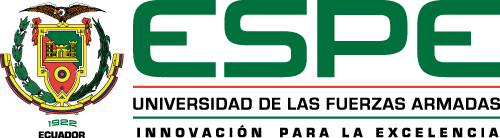 Carrera de Administración Turística y Hotelera
“Las huecas típicas como potencial atractivo de motivación del turismo gastronómico del Cantón Rumiñahui” 

Chavez Zapata, Ana Gabriela
Meza Almagro, Kevin Paul

Departamento de Ciencias Económicas, Administrativas y del Comercio 
Carrera de Administración Turística y Hotelera 
Trabajo de titulación, previo a la obtención del título de Licenciado en Administración Turística y Hotelera 
Msc. Moreno Guerra, María Fernanda
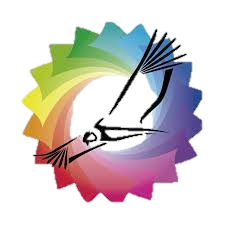 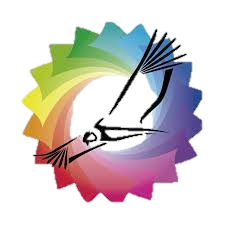 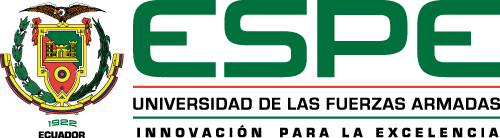 Carrera de Administración Turística y Hotelera
Planteamiento del problema
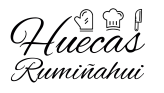 Insuficiente Información
Motivación
Técnicas de promoción
Diversidad culinaria
Atractivo
02
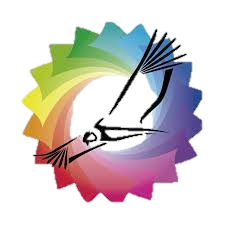 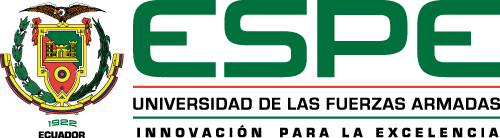 Carrera de Administración Turística y Hotelera
Objetivo General
Identificar las huecas típicas como motivación del turismo gastronómico, mediante la aplicación de los instrumentos de investigación, a fin de reconocerlas como un atractivo del cantón Rumiñahui.
Objetivo Específico
Objetivo Específico
Objetivo Específico
Diagnosticar la situación actual del cantón Rumiñahui con el fin de comprender la importancia de la gastronomía como atractivo turístico.
Reconocer las motivaciones gastronómicas del perfil del turista en relación con la comida local del destino que visitan.
Definir cuáles son las características que se deben tomar en cuenta para determinar que establecimiento sea considerado como una hueca típica mediante entrevistas y fichas de observación.
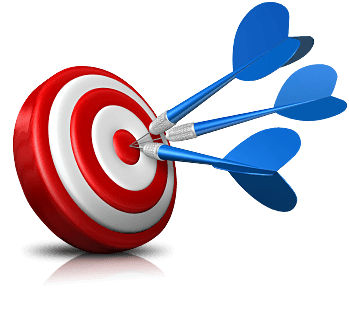 03
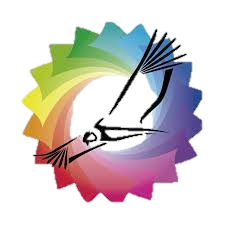 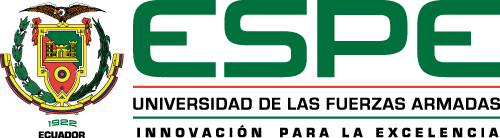 Carrera de Administración Turística y Hotelera
Teoría de soporte y modelo
Teoría de Crompton
Los factores Push (presión) son necesidades y deseos que los viajeros tienen internamente, lo que llega a generar la demanda de viajar y en cuanto a los factores Pull (atracción) son fuerzas externas de los destinos, o factores atribuidos al mismo. El Push explicaría el deseo de viajar, y el Pull la selección del destino.

Modelo de Desarrollo
Acorde a la investigación de Jiménez Beltrán (2019), los factores Push and Pull detallan aquellas motivaciones como factores determinantes de la gastronomía local en el destino, dividiéndolas en factores internos y factores externos.
4
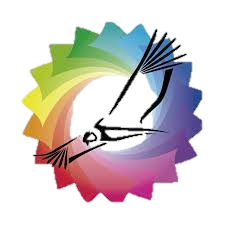 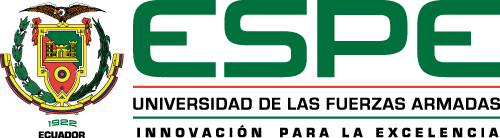 Carrera de Administración Turística y Hotelera
Metodología
Enfoque Mixto
Investigación Descriptiva
Investigación de campo
Investigación Documental
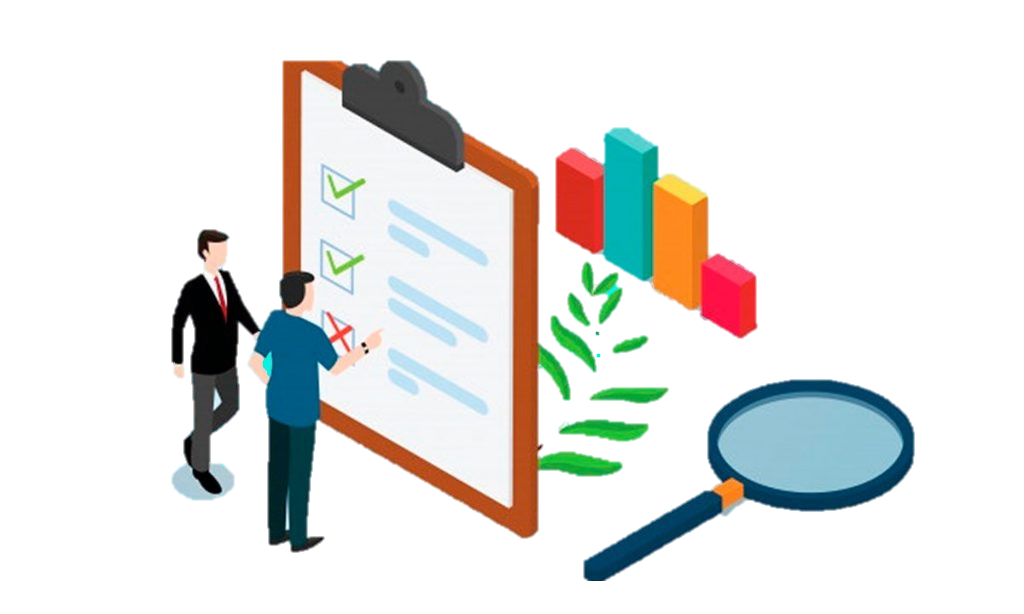 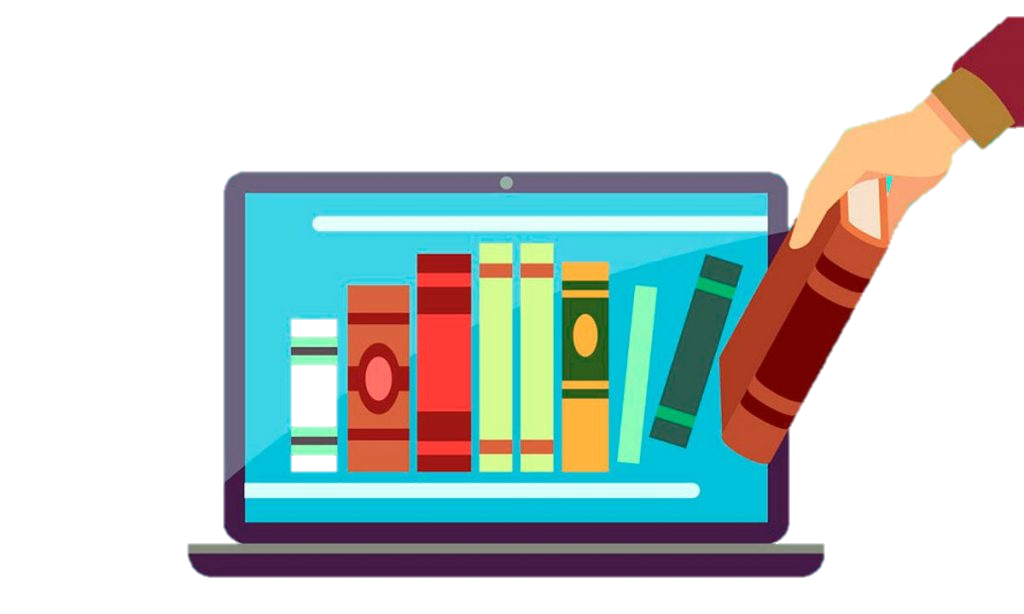 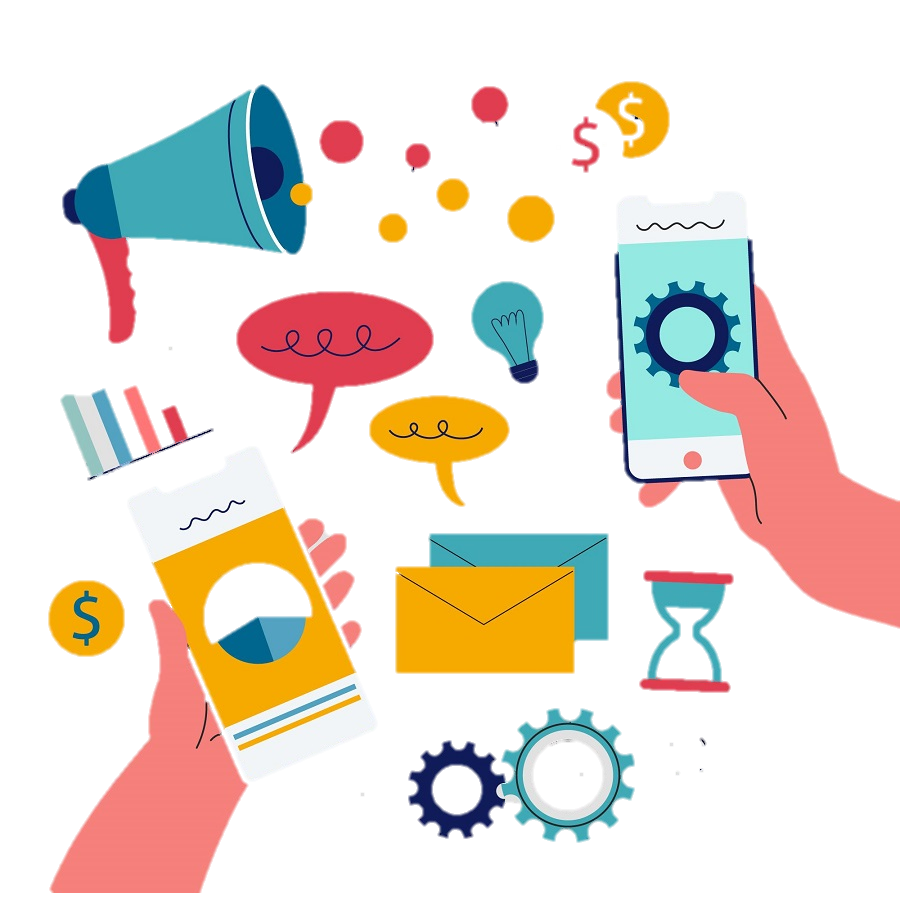 Instrumentos de recolección de datos
Ficha de observación
Guía de entrevista
Cuestionario
05
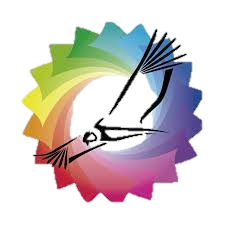 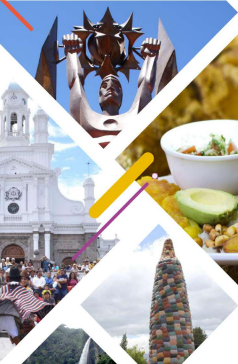 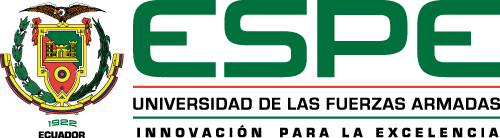 Carrera de Administración Turística y Hotelera
Diágnostico
Dentro del Cantón las diversas actividades turísticas.
300 establecimientos se encuentran registrados en el catastro del cantón de los cuales 180 son  A & B.
Insuficiente información acerca de diversidad culinaria.
Las huecas contienen tradición dado a que manejan recetas que pasan de generación en generación, una atención cálida, horarios específicos y cierto tiempo de funcionamiento en el mercado.
Afectación por pandemia (COVID-19).
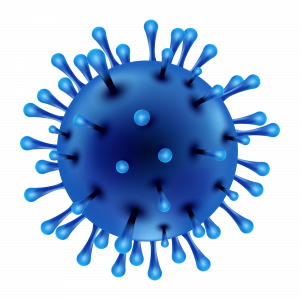 06
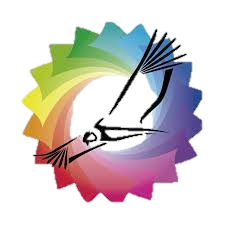 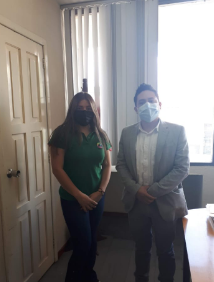 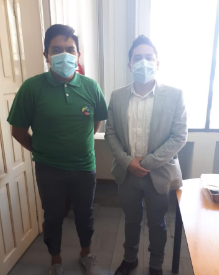 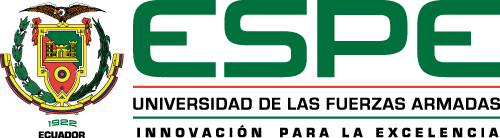 Carrera de Administración Turística y Hotelera
Resultados de los intrumentos
Entrevista al representante del GAD
Se busca dar un realce a la gastronomía del lugar mediante su denominación como pueblo mágico.
No existen normativas específicas que permitan regular y reconocer al establecimiento como una hueca.
Se encuentran trabajando en una ordenanza.
Existen varios platillos que se dejaron de elaborar y lastimosamente no se cuenta con un inventario gastronómico de los mismos.
Esta entrevista tuvo la finalidad de conocer la realidad que viven las huecas del Cantón Rumiñahui, de igual manera informarse el grado de importancia que tienen las mismas dentro del turismo gastronómico que comprende el Cantón, mediante la entrevista se llegó a establecer una colaboración para reconocer y destacar a los establecimientos más emblemáticos y tradicionales con los que cuenta Rumiñahui.
07
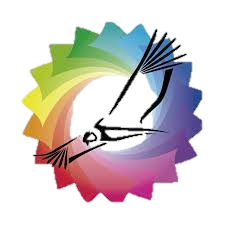 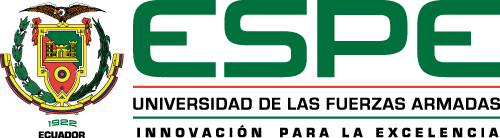 Carrera de Administración Turística y Hotelera
Resultados de los intrumentos
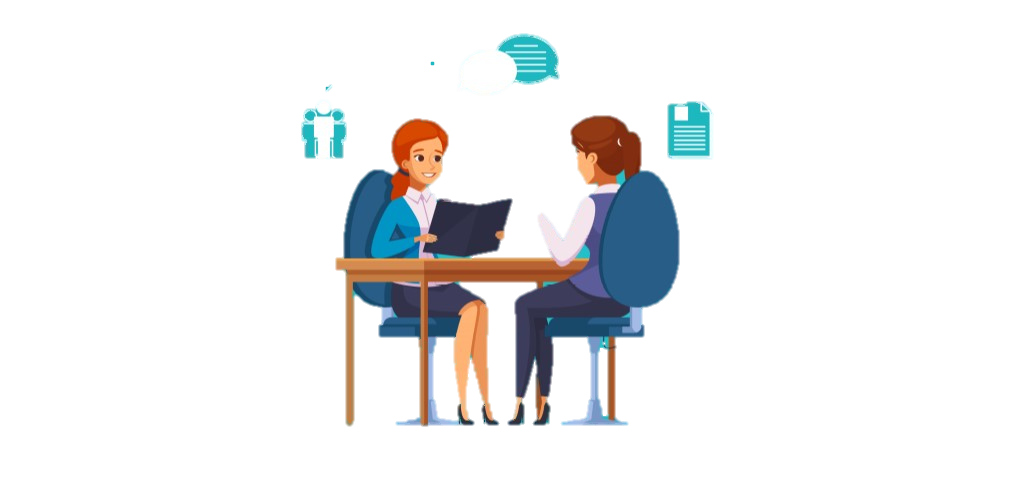 Entrevista a historiadores del Cantón
Se realizó de dos formas, de manera presencial y forma virtual, esto debido a la situación sanitaria que se vive en la actualidad (COVID-19) y dado a que la mayor parte de estos historiadores y conocedores del Cantón es de una edad avanzada.
08
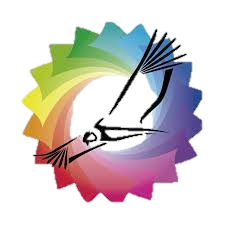 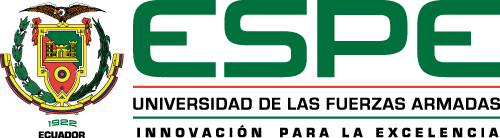 Carrera de Administración Turística y Hotelera
09
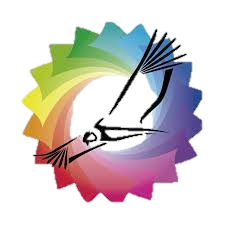 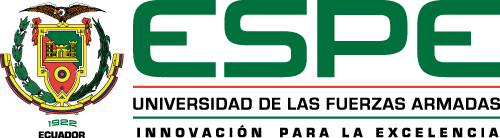 Carrera de Administración Turística y Hotelera
Resultados de los intrumentos
Encuesta a visitantes
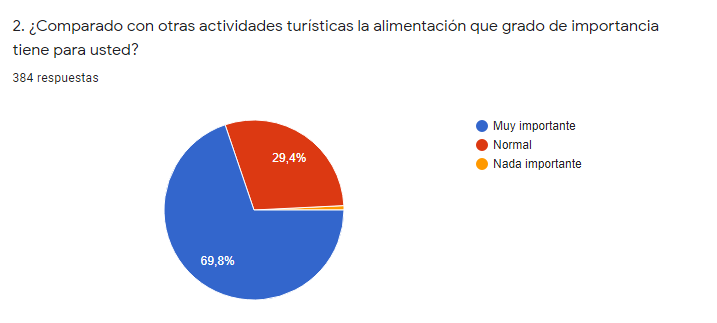 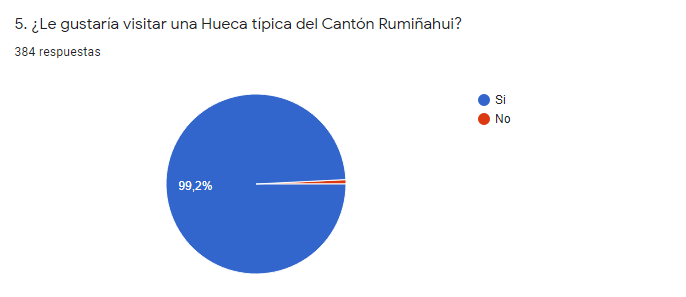 010
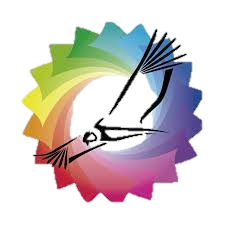 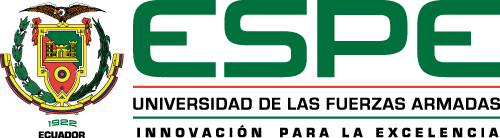 Carrera de Administración Turística y Hotelera
Resultados de los intrumentos
Encuesta a visitantes
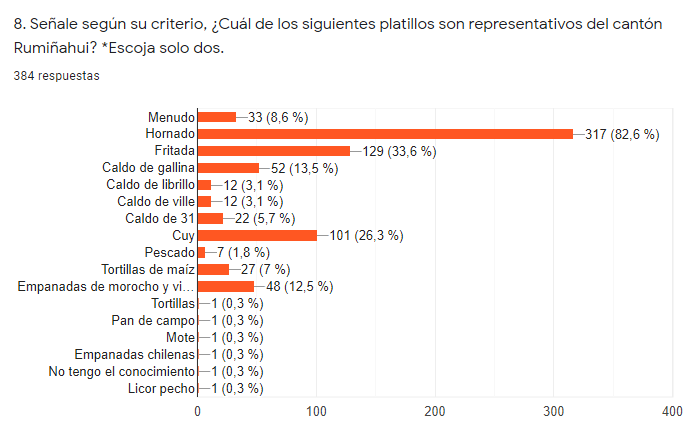 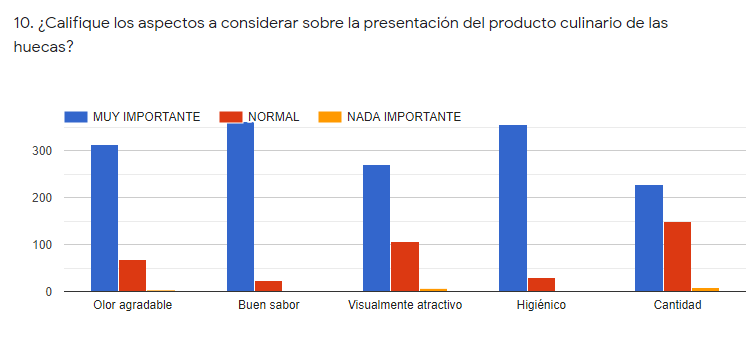 011
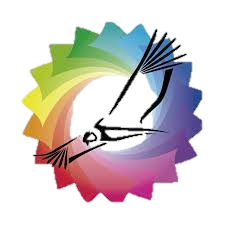 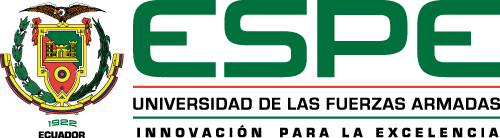 Carrera de Administración Turística y Hotelera
Resultados de los intrumentos
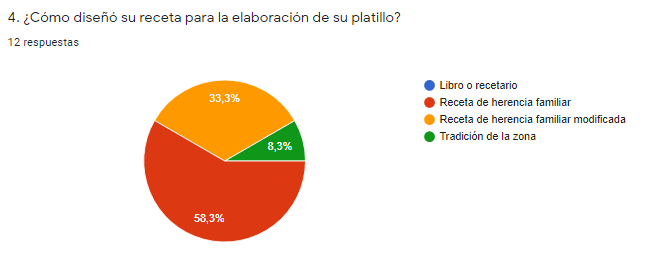 Encuesta a propietarios
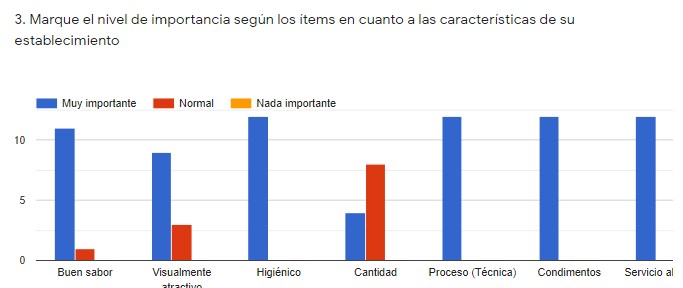 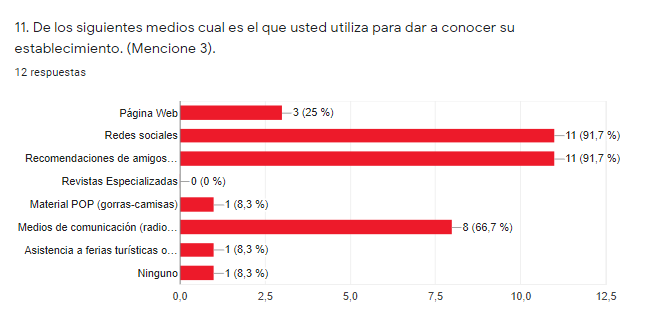 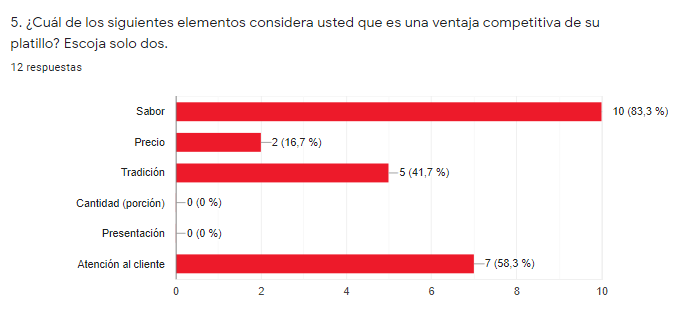 012
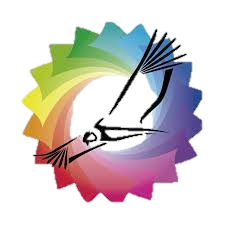 Resultados de los intrumentos
Ficha de observación
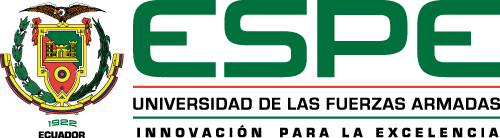 Carrera de Administración Turística y Hotelera
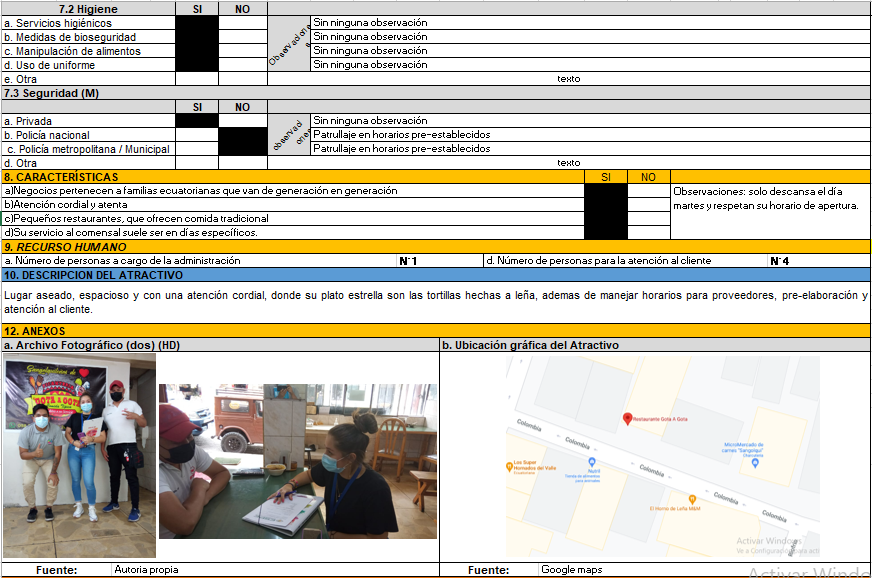 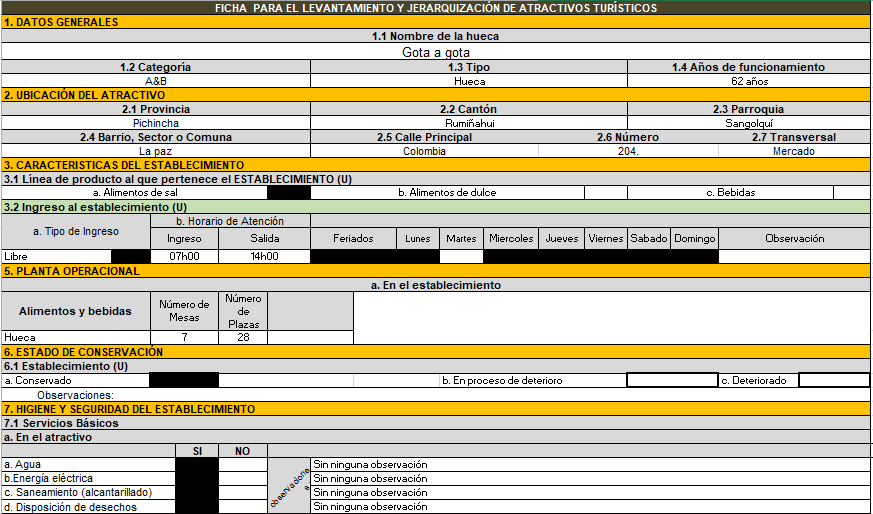 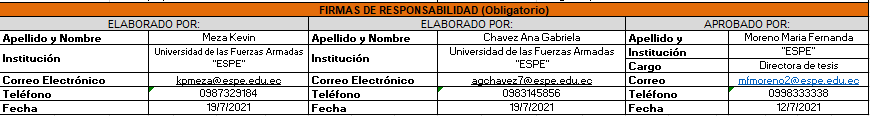 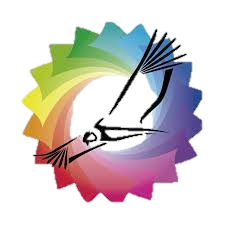 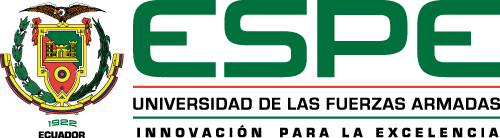 Carrera de Administración Turística y Hotelera
Propuesta
Creación de un MUPI donde se encuentran las huecas típicas del Cantón Rumiñahui, mediante un mapa de geo-localización que permita la fácil ubicación de cada uno de estos negocios para promocionarlos.
Objetivo de la propuesta
Informar al visitante a cerca de la diversa gastronomía existente en las huecas típicas de Rumiñahui, en base a la implementación de MUPIS.
14
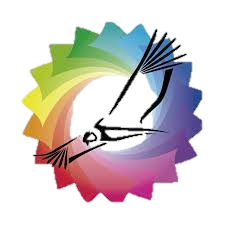 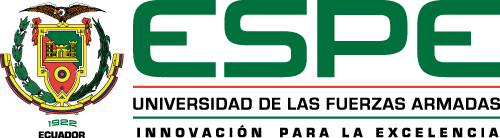 Carrera de Administración Turística y Hotelera
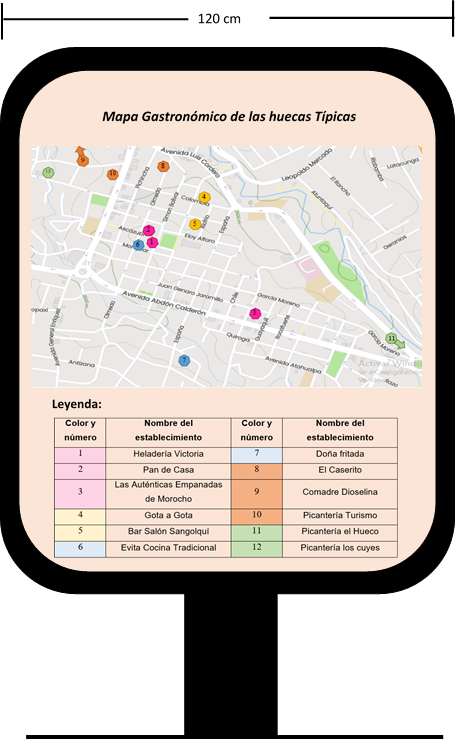 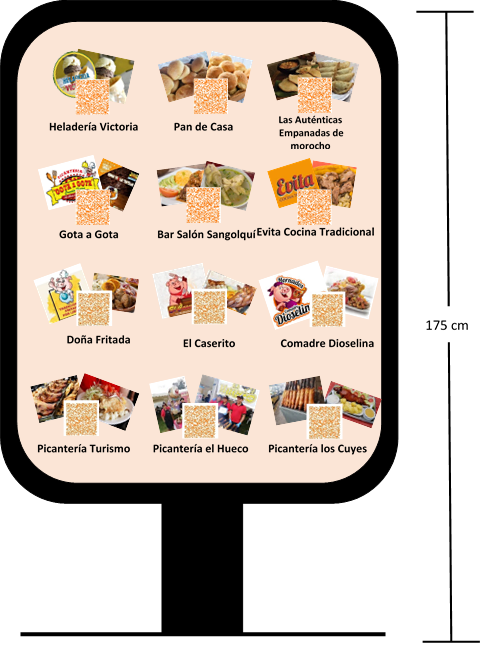 15
Parte Frontal del MUPI
Parte Posterior del MUPI
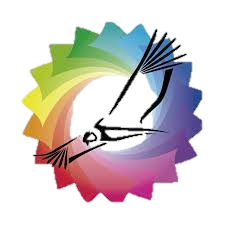 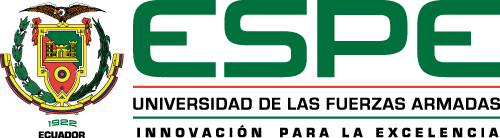 Carrera de Administración Turística y Hotelera
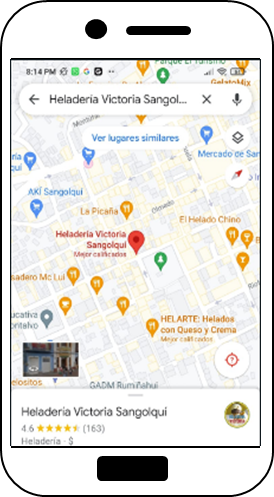 Funcionamiento
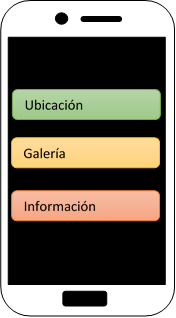 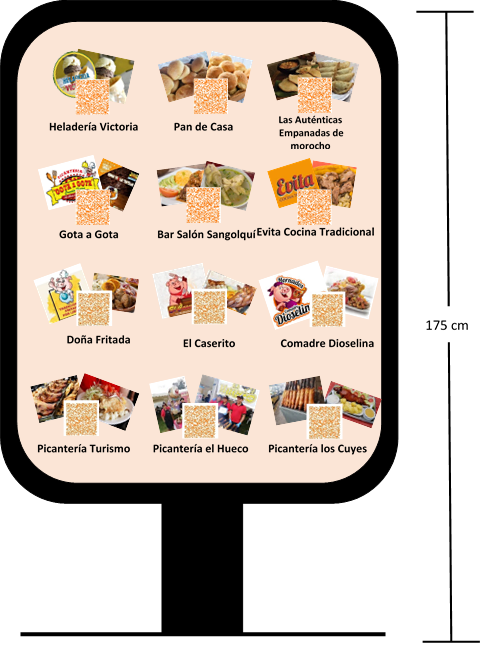 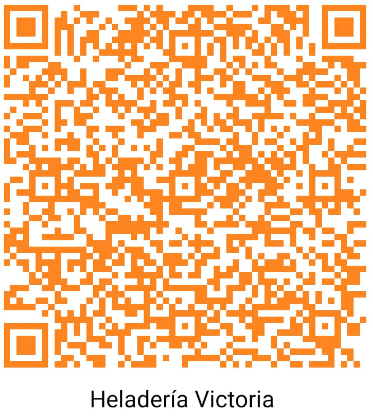 16
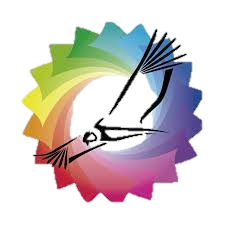 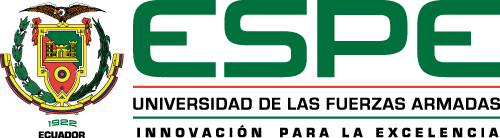 Carrera de Administración Turística y Hotelera
Conclusiones
Limitaciones en cuanto a la oferta gastronómica que conoce el visitante.
Alto grado de calidez en su atención.
Efectos de la pandemia.
Éxito de las huecas en base a su receta y técnicas de preparación.
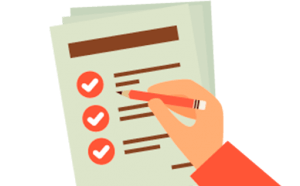 017
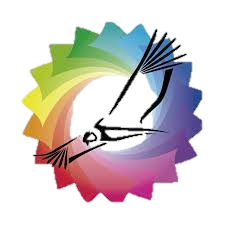 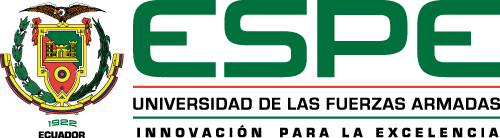 Carrera de Administración Turística y Hotelera
Recomendaciones
Oferta desleal (vendedores ambulantes).
Trabajo colaborativo entre instituciones educativas y el GAD.
Crear un inventario de los platos típicos más icónicos de Rumiñahui
Ferias o diversos programas culturales que ayuden a preservar las huecas.
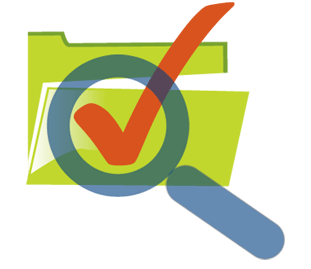 018
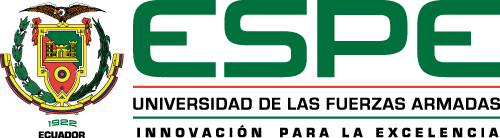 Carrera de Administración Turística y Hotelera
GRACIAS
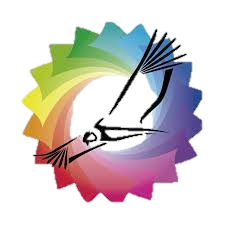 19